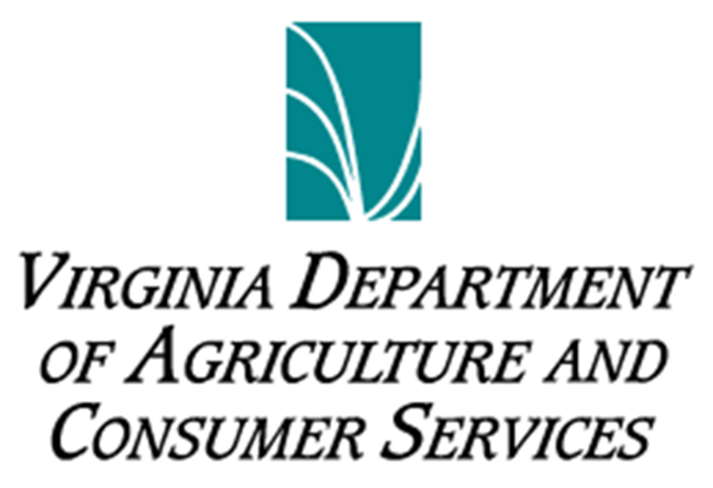 Ursula Tankard Deitch
Regional Marketing Specialist
Office of Domestic Marketing and Promotions
Melfa, VA
VDACS on the Eastern Shore
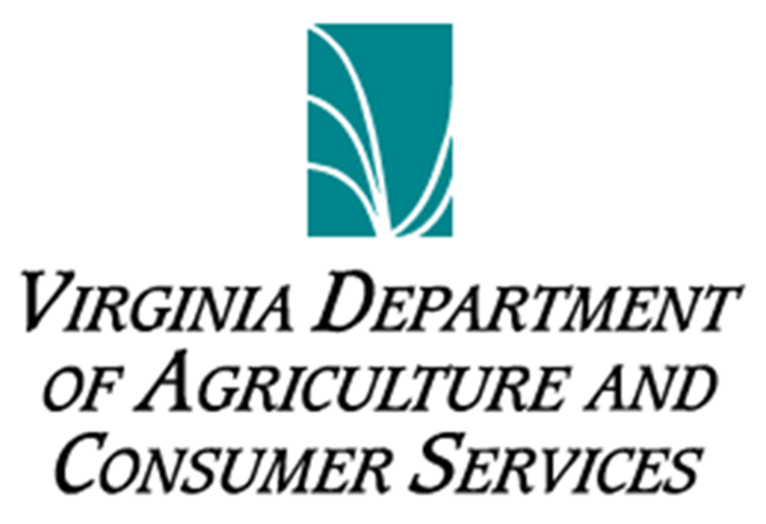 Who We are:
Angela Barnes
Agricultural Inspector
Office of Plant Industry Services

Nikita Higgins – (hired in 2024)
Pesticide Investigator
Office of Pesticide Services

Ursula Tankard Deitch
Marketing Specialist
Office of Marketing & Promotions

Produce Inspection Service – (only on ESVA in during growing season)
Leon White
Program Manager 
Office of Fruit & Vegetable Services
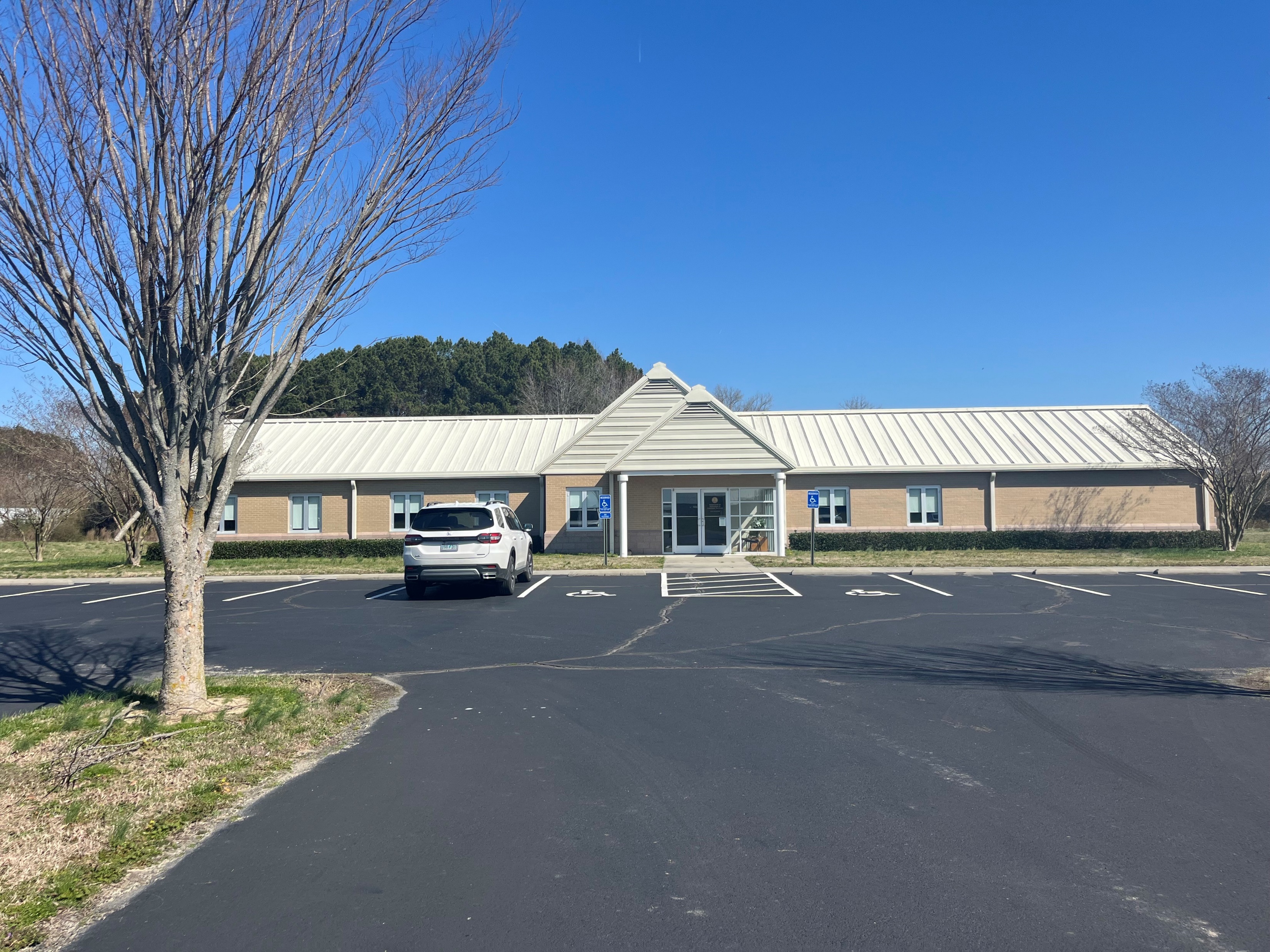 18451 Garey Road, Melfa, VA 23410
VDACS Division of Marketing & Development
Domestic Marketing & Promotions
Domestic Marketing Staff located in each of the six regions

Assists Virginia's producers and processors market their products throughout the United States and Eastern Canada.

Work with both larger farmers and small farmers throughout the state to mitigate issues and monitor crop progress throughout the growing season

Manage state commodity boards
Lindsey Anderson
(Livestock - VA Wine Board)
Vacant
Wheat, Corn & Soybeans
(VA Corn Board & VA Soybean Checkoff Board)
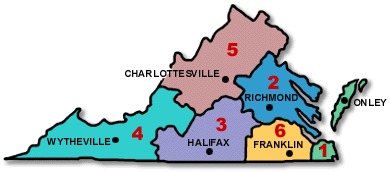 Ursula Deitch
(Vegetables, Aquaculture, & Nursery Crops – VA Potato Board)
Jim Atwell
(Apples, Christmas Trees, Nursery Crops – VA Apple Board)
Jennifer Atkins
(Tobacco & Hemp – VA Distilled Spirits Board & VA Tobacco Board)
Gail Milteer
(Cotton, Peanuts, & Strawberries – VA Cotton Board)
https://www.vdacs.virginia.gov/marketing-sales-and-market-development.shtml
VDACS Division of Marketing & Development
Programs & Promotions
Administered by Richmond staff:  Marshall Payne, Alexa Pinzo, and Garrett Petro
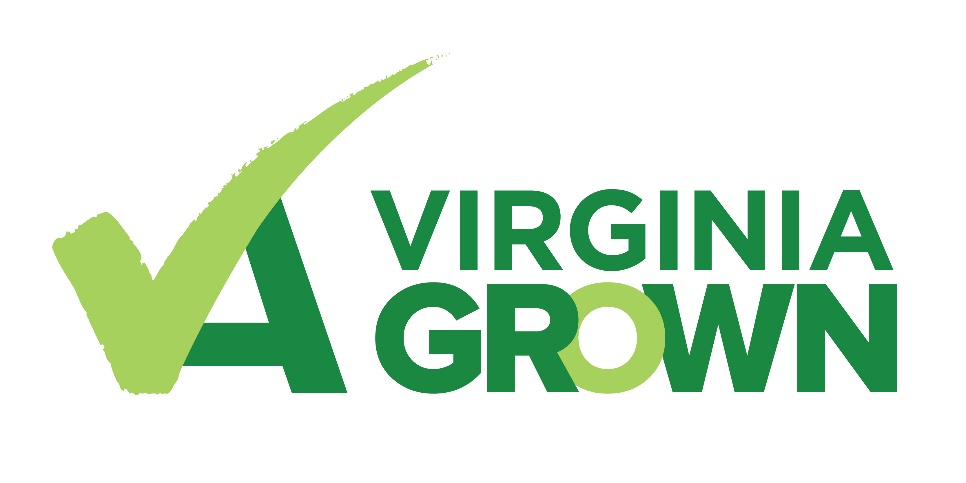 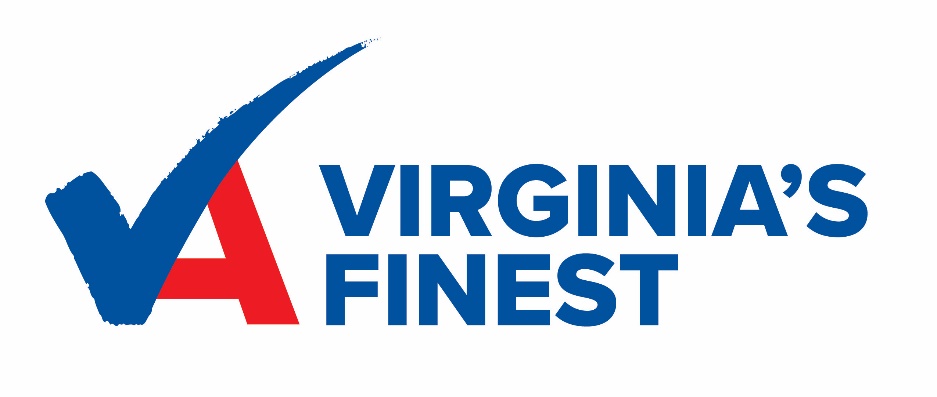 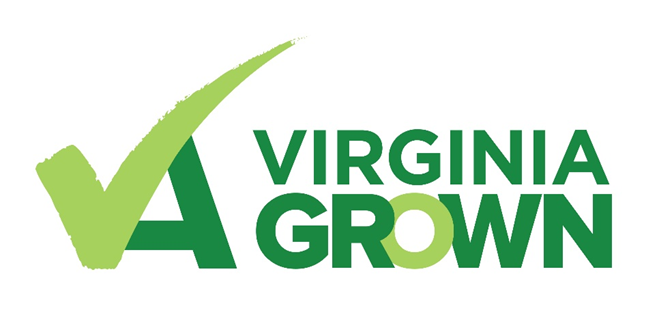 Virginia Grown
Products Covered Under the Virginia Grown Label:
Virginia Grown program is a VDACS marketing tool promoting fresh, local products to consumers
www.virginiagrown.com
(website under construction and to be updated in 2024)
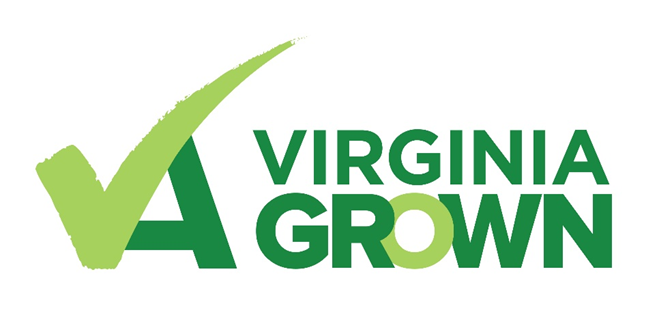 Virginia Grown
Provide marketing materials for farmers to promote the sale of their produce
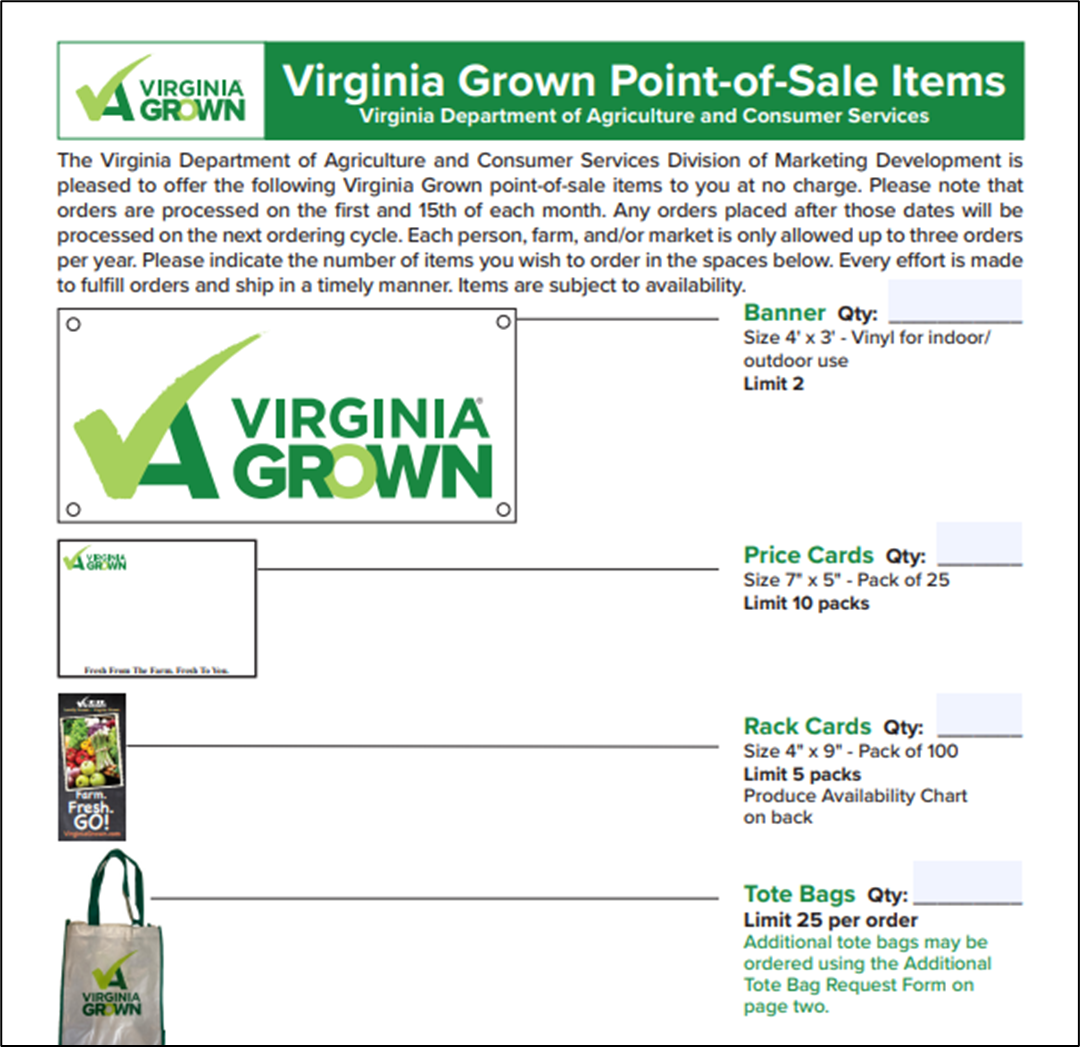 Virginia Finest  Promoting Specialty & Farm Processed Foods
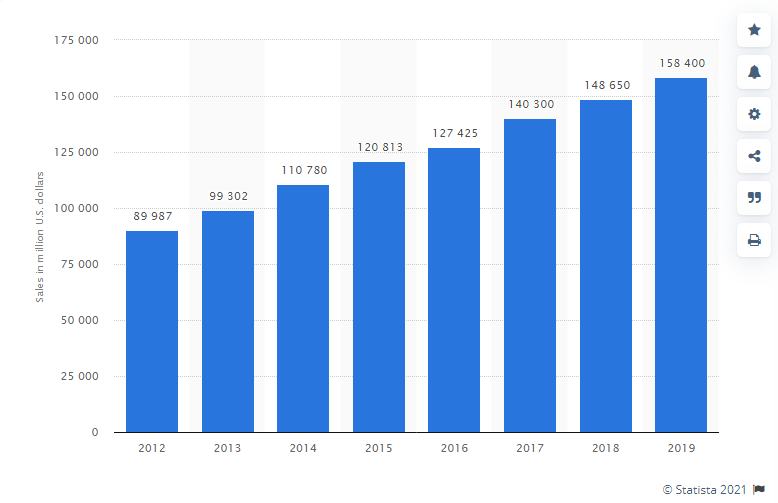 Virginia’s Finest -Since 1989.
Today, Virginia’s Finest helps contribute to total U.S. specialty food sales of $158.4-billion dollars, a record high according to the national specialty food trade association.
There are over 800 companies currently participating in the Virginia’s Finest program.
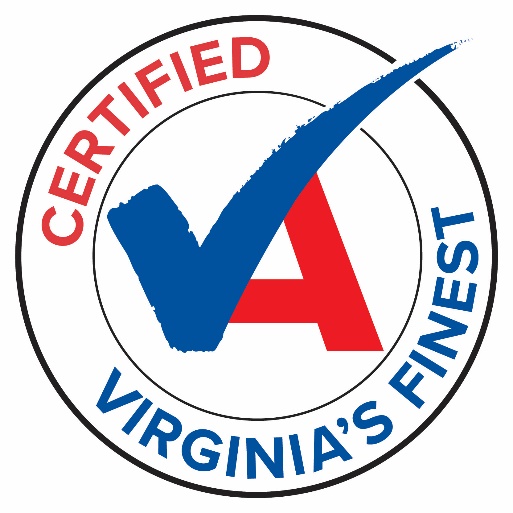 www.vafinest.com
Virginia Finest  Promoting Specialty & Farm Processed Foods
The VDACS Division of Marketing and Development helps market and promote Virginia’s Finest throughout the Commonwealth and around the world.
-HOW?Once a Virginia specialty crafted food or beverage company earns the Virginia’s Finest trademark, they can participate in a host of trade shows and special events throughout the year with our marketing and promotions team.  Events such as…
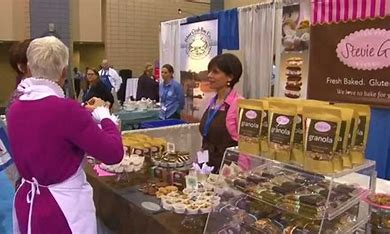 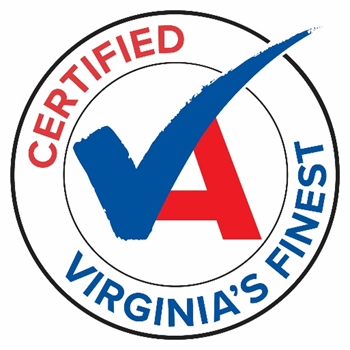 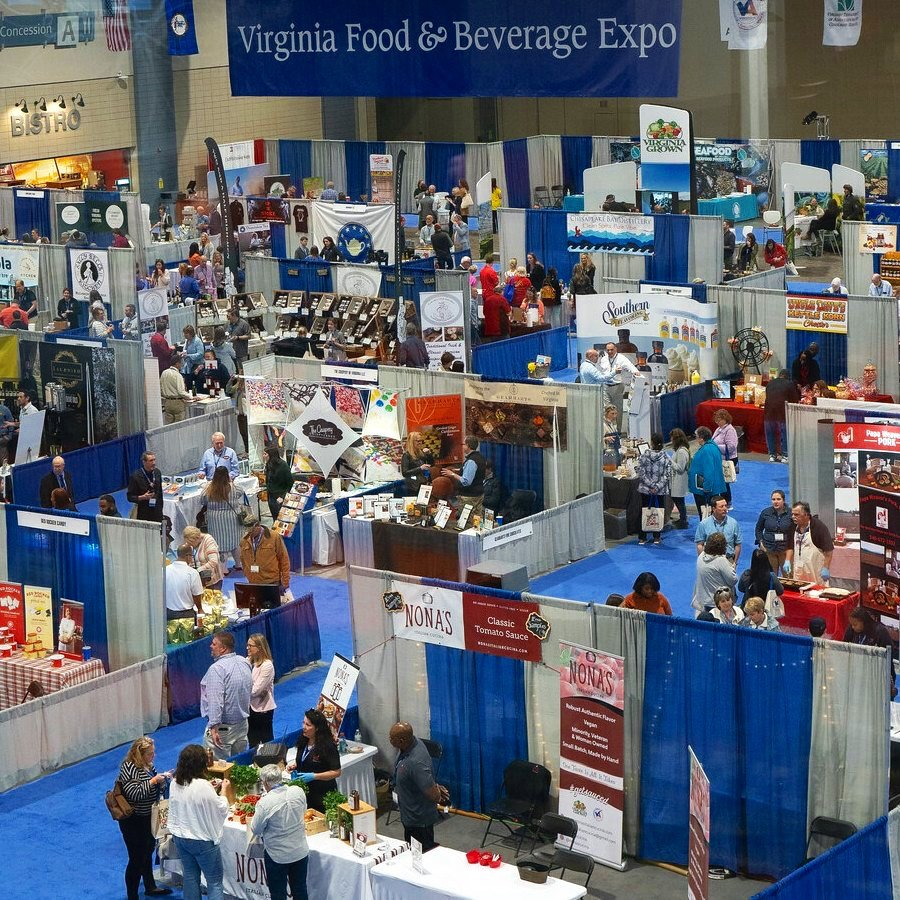 2024 Virginia Food & Beverage Expo
March 27, 2024 – Richmond, VA
Greater Richmond Convention Center | 403 N 3rd St, Richmond, VA

The Expo showcases the specialty food and beverage industry in Virginia - those who make amazing products and those who want to help sell them in a retail setting.

You can either exhibit to get your product out there or attend to find Virginia made products to sell in your farm store.

www.vafoodbeverageexpo.com
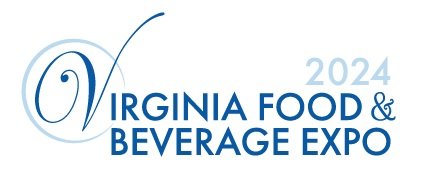 **Now Featuring a Virginia Grown Pavilion**
Virginia Finest  Promoting Specialty & Farm Processed Foods
OTHER NOTABLE ANNUAL ACTIVITIES FOR VIRGINIA’S FINEST
* State Fair of Virginia * Virginia Wineries Association * Taste of Richmond Holiday with Richmond Times-Dispatch ** Virginia Farm Bureau Convention * Virginia Living & Distinction Holiday Magazines * Virginia Retail Merchants Association ** Virginia Agribusiness Council Reception * Southern Women’s Show * Fire, Flour & Fork ** Virginia’s Finest Educational Conference * Various Special & Trade Events *
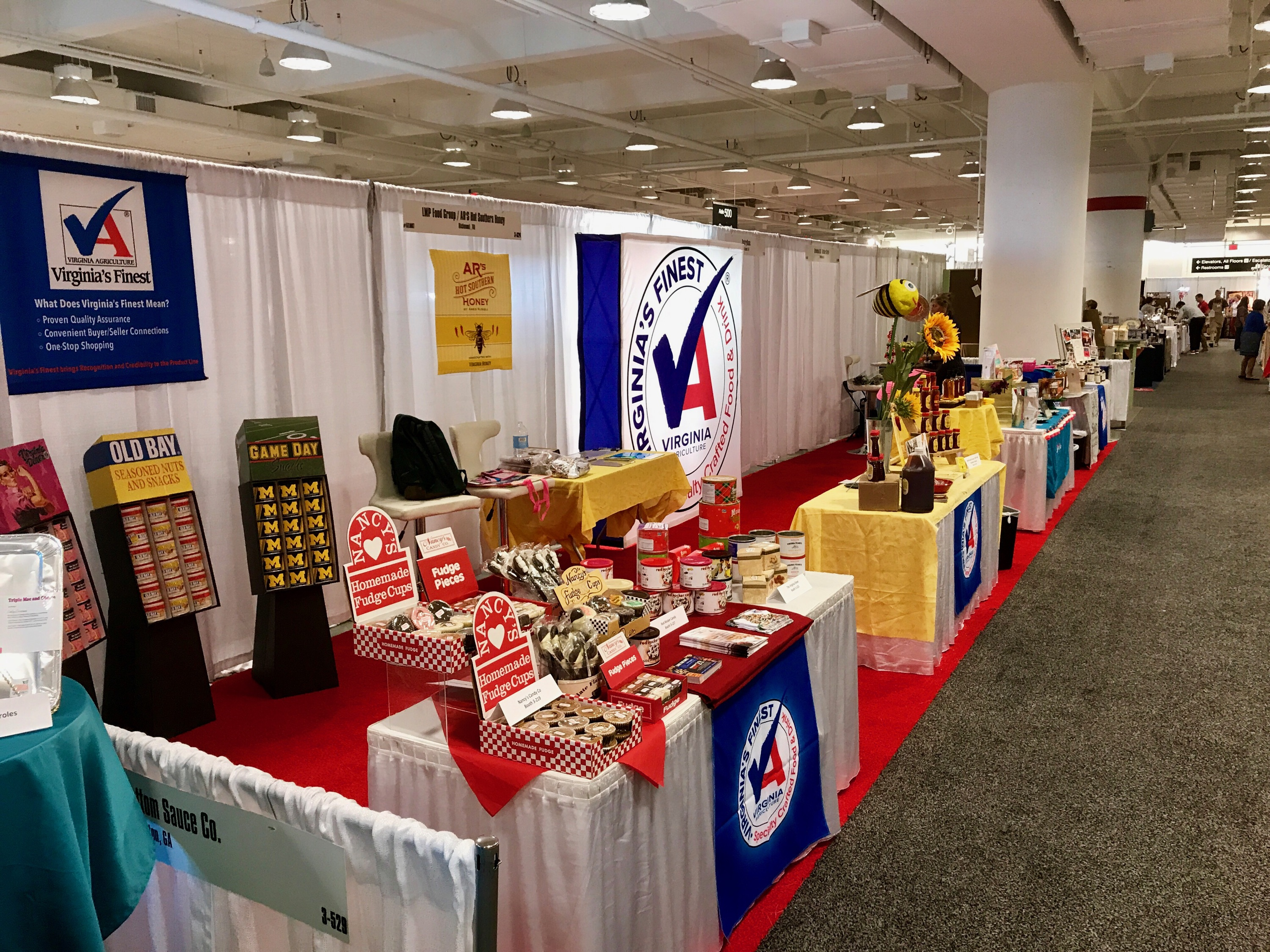 How to Become Virginia’s Finest
Complete Application

Provide Product Labels

Get inspected by VDACS Food Safety

May have to provide formulations *
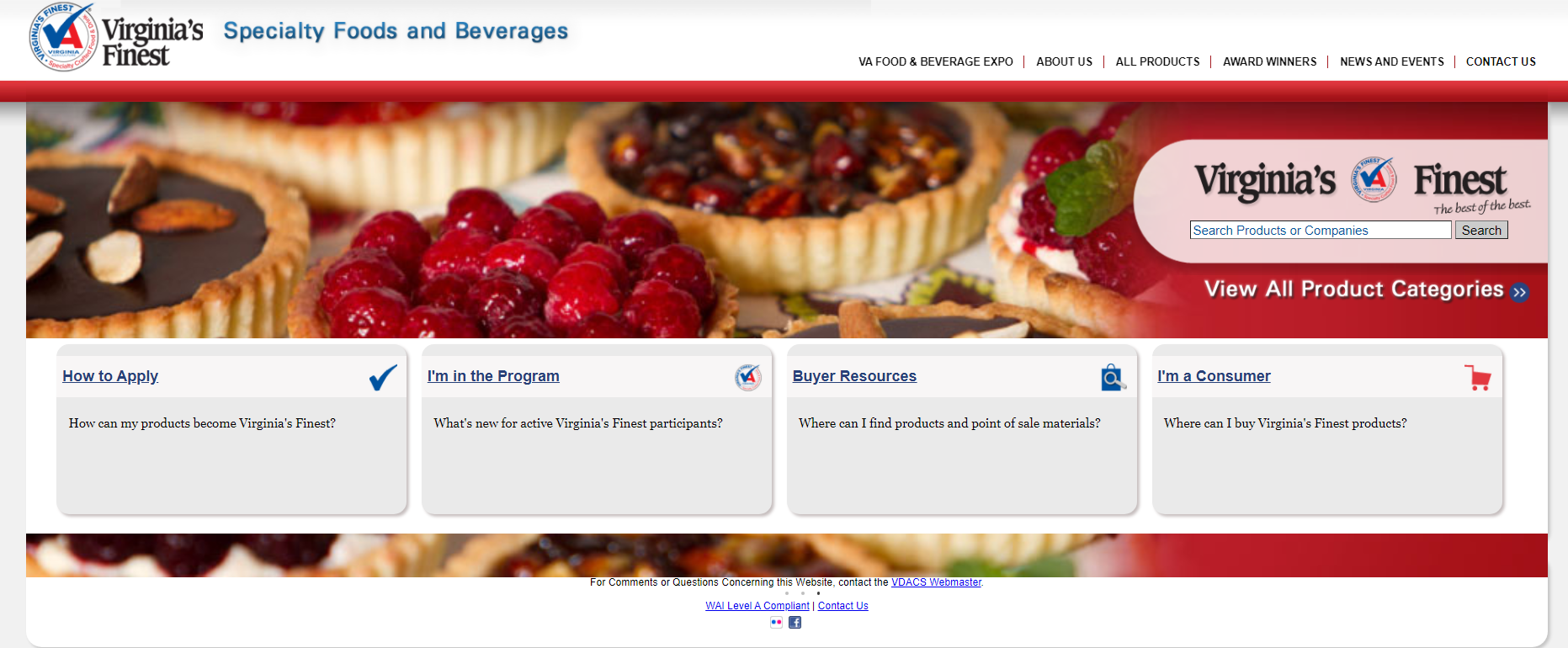 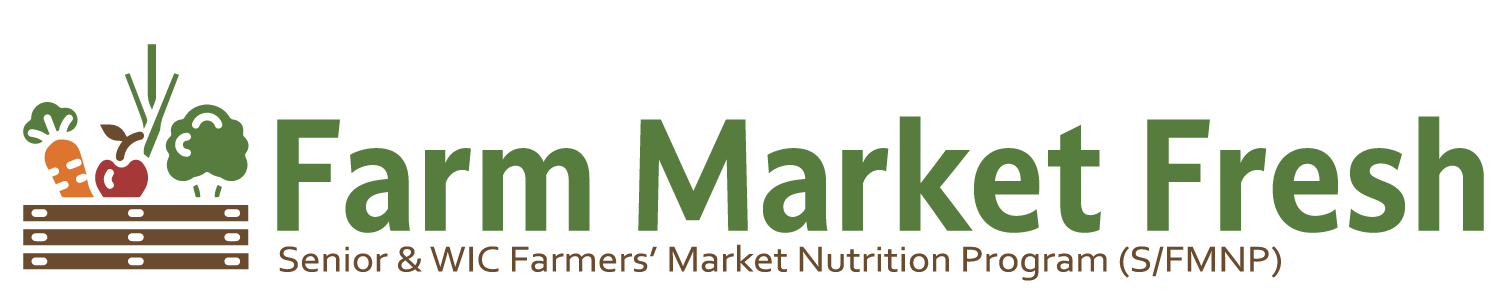 Virginia’s Senior Farmers Market Nutrition Program (SFMNP), also known as Farm Market Fresh. 
Administered through The Division for Aging and Rehabilitative Services (DARS)  
VDACS supports the program with field and market visits.
Terms - 
One-time benefit of $50 in checks to approved participants over the age of 60. 
Checks can be spent at participating farmers markets to purchase fresh fruits, vegetables, and cut herbs from June 1 through November 18, 2024.
All Produce must be grown on approved farm – not purchased and re-sold!!! 
New for 2024!! Direct Deposit…..no more coupons….well, they are phasing them out
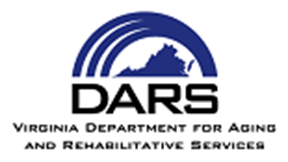 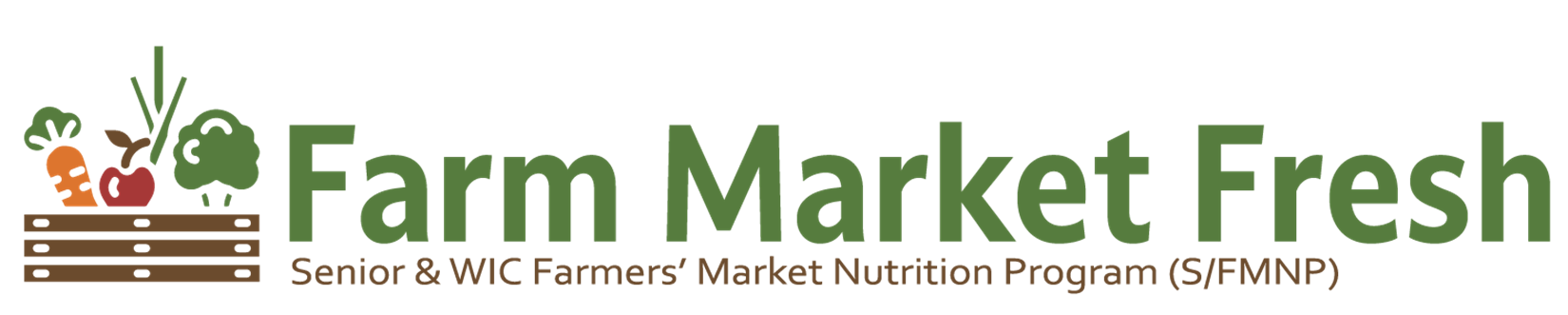 Approved Farmer’s Markets on the Eastern Shore & Virginia Beach:
City of Virginia Beach Farmers Market
Old Beach Farmers Market
Chincoteague Farmers Market
Onancock Farmers Market
Parksley Farmers Market (Taste of Eden Produce)
Approved Roadside Stands on the Eastern Shore & Virginia Beach:
Pickett’s Harbor Farms (Capeville)
Painter Farm Market (Painter Light)
Hopeland Gardens (Modest Town)
Copper Cricket Farm (Machipongo)
Baines Farm Market (Machipongo)
Homegrown by Heroes
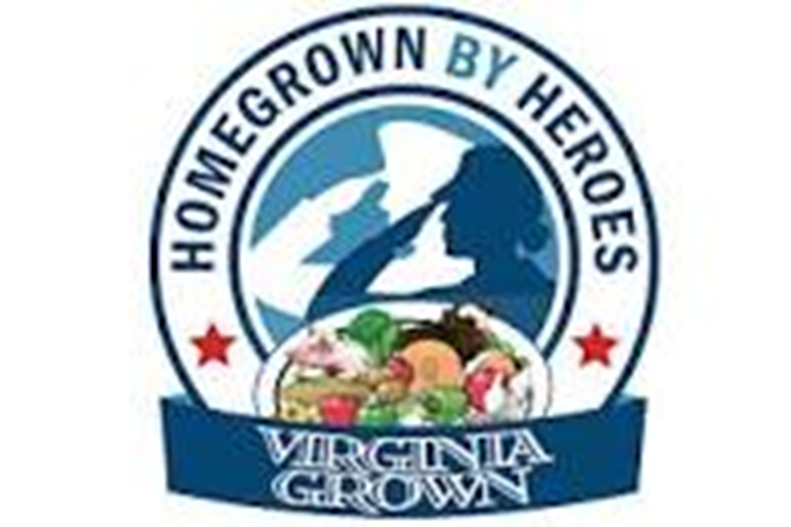 *Launched in 2017*Partnership between VDACS, Virginia Grown and the Farmer Veteran Coalition*Support Virginia veteran farmers*Allows veterans to market their local agricultural products as veteran produced
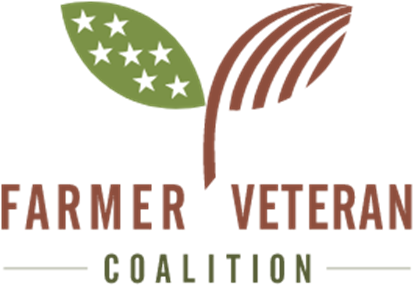 Homegrown by Heroes
To be a member of the Homegrown by Heroes Virginia Grown program:
Register for Virginia Grown
Register for membership with the Farmers Veteran Coalition
https://farmvetco.org/membership/
Membership is Free
Certify your products through the Homegrown by Heroes program
http://www.farmvetco.org/homegrown-by-heroes/
Provide the certificate information to the Virginia Grown program to receive the Homegrown by Heroes Virginia Grown designation
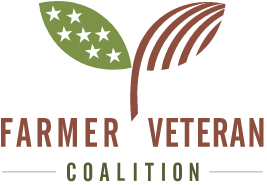 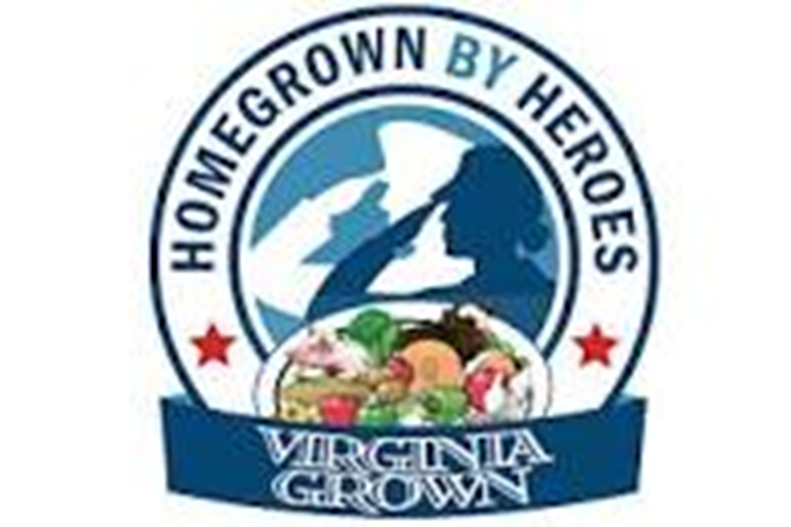 The Association of Eastern Virginia Agricultural Producers, Inc.
Formerly The Association of Virginia Potato & Vegetable Producers

Goals:
Provide monetary and grant letter support for research on vegetable crops at the Eastern Shore AREC

Financially support educational programming aimed at small farmers and traditional farms

Advocate for a diversity of crops on a local and state level
Does this effect me as a small farmer??? -  YES!! 
Issues such as zoning, food safety concerns, equipment/land tax, etc. have all been advocated for by The Association
Having a voice as a group is largely beneficial for state level politicians to take notice

Create community awareness of agricultural practices and businesses that are members of The Association

Please join today – It’s only $50 annually....application in workshop packet
The Association of Eastern Virginia Agricultural Producers, Inc.
Formerly The Association of Virginia Potato & Vegetable Producers

2024 Projects:
Create Aquaculture Buying Guide for Local Chefs

Re-print the Eastern Shore Sweet Potato Cookbook for sale at farm stands and local stores (small farm oriented)

Videography for social media promotion of local produce

Establish/Build Association Website

Establish an online payment system for dues collection


Please join today – It’s only $50 annually....application in workshop packet
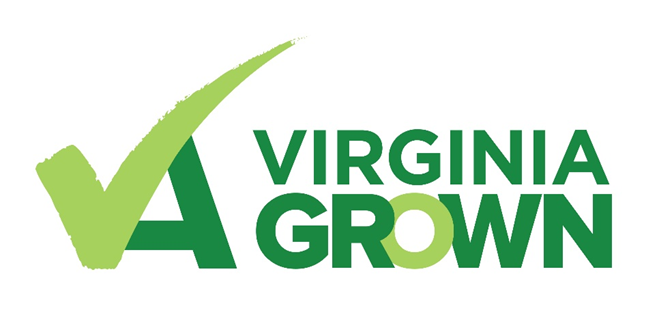 Moving into 2024……
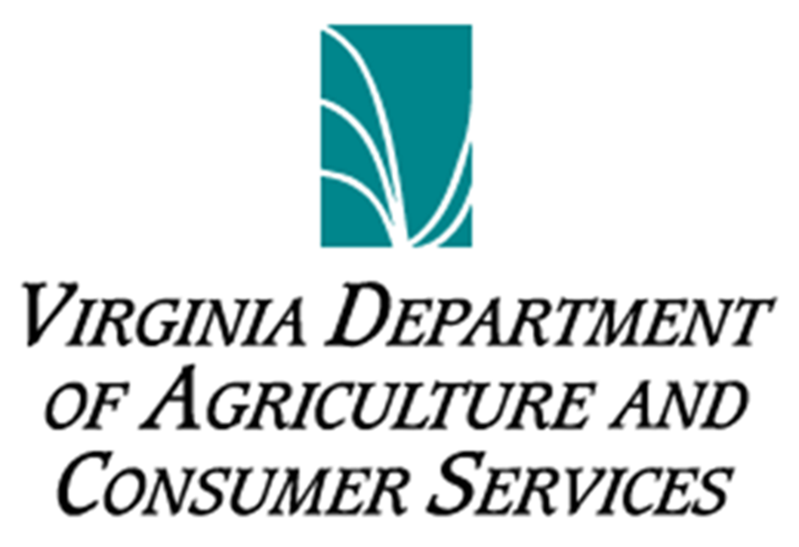 ODMP Staff Goals:

ODMP staff will return to tradeshows SEPC and IFPA with Virginia companies

Working on developing the new Virginia Grown tiered program that will recognize various levels of GAP certification and environmental and sustainability practices.  

Revamping of the Virginia Grown website and database (first half of 2024)

  Expanding the Virginia Grown pavilion at the Virginia Specialty Food and Beverage Expo in March of 2024 
Approximately 2,000 buyers to connect VA Grown Producers
Eastern Shore & VA Beach  ODMP Staff Goals:

Work with growers to achieve GAP and FSMA certifications

Manage the Virginia Potato Board Projects

Manage The Association Projects

Work with both larger farmers and small farmers throughout the state to mitigate issues and monitor crop progress throughout the growing season

Monitor SFMNP participants

Attend SEPC and IFPA with Virginia Companies
Thank You!!
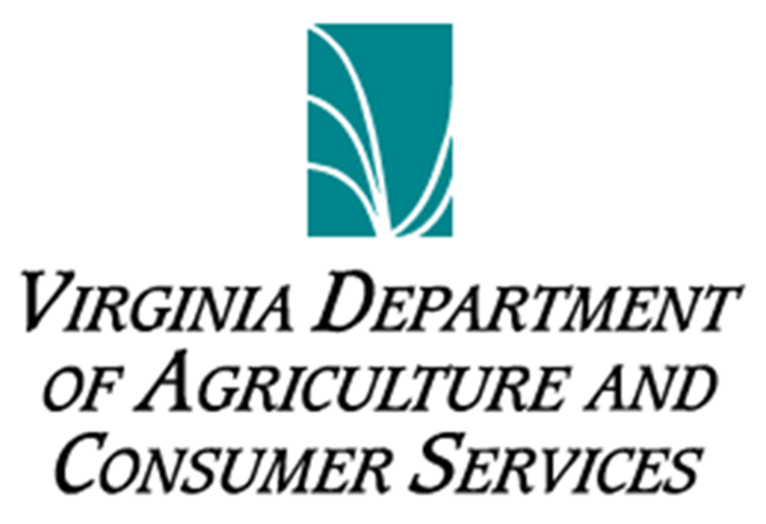 Ursula Tankard Deitch
Marketing Specialist – Office of Domestic Marketing & Promotions
Cell: 757-387-7670
Ursula.deitch@vdacs.virginia.gov